Undergrad Advising Table Talk Series

Degree Audit Updates
Kristen Hargis, Degree Auditor
Lina Anastasio, Functional Specialist 
Laura Mlyniec-Beam, Assistant Registrar – Degree Audit
degreeaudit@uconn.edu
January 16, 2025
Degree Audit Spring 2025 Contacts
degreeaudit@uconn.edu
Student Communications from Degree Audit
Spring 2025 Updates
Updating PDF Versions of Advisement Reports: Course History Table
	- ADA accessibility 
	- Rows with alternative gray lines 
	- Clearer columns for P/F, etc. 
	- Moved “Repeat Codes” to far-right column (previously under the course title)
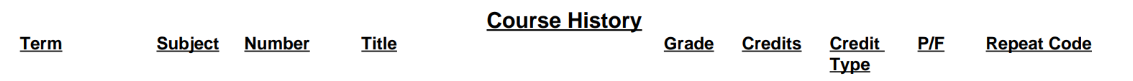 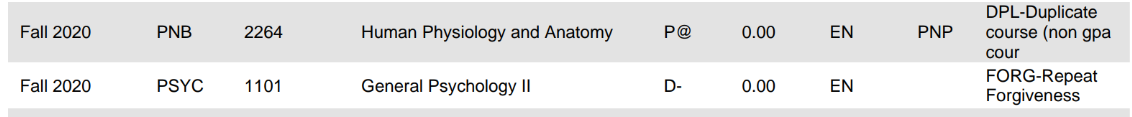 GOAL: Common Curriculum Advisement Reports *LIVE* 

Scheduling and Curriculum Updates
	- CAR & GPAR Systems being retired: https://changecatalog.uconn.edu/ 
	- New proposal submissions deadline Feb. 1, 2025
Common Curriculum for Leadership and Global Citizenship
Common Curriculum for Leadership and Global Citizenship 

Registrars staff is working with CCC+ Committees 
New Advisement Reports are in the development phase
Communications Plan
Internal Registrar business practice changes 

Common Curriculum’s FAQs
	Students: https://commoncurriculum.senate.uconn.edu/faqs/faq-for-students/
	Advisors: https://commoncurriculum.senate.uconn.edu/faqs/faqs-for-advisors/
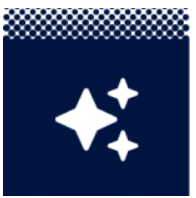 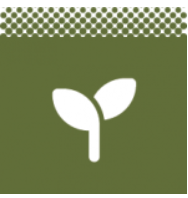 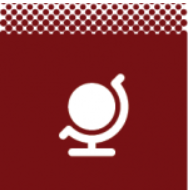 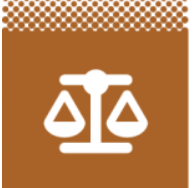 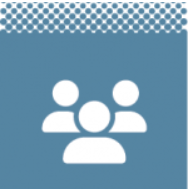 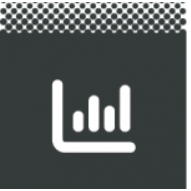 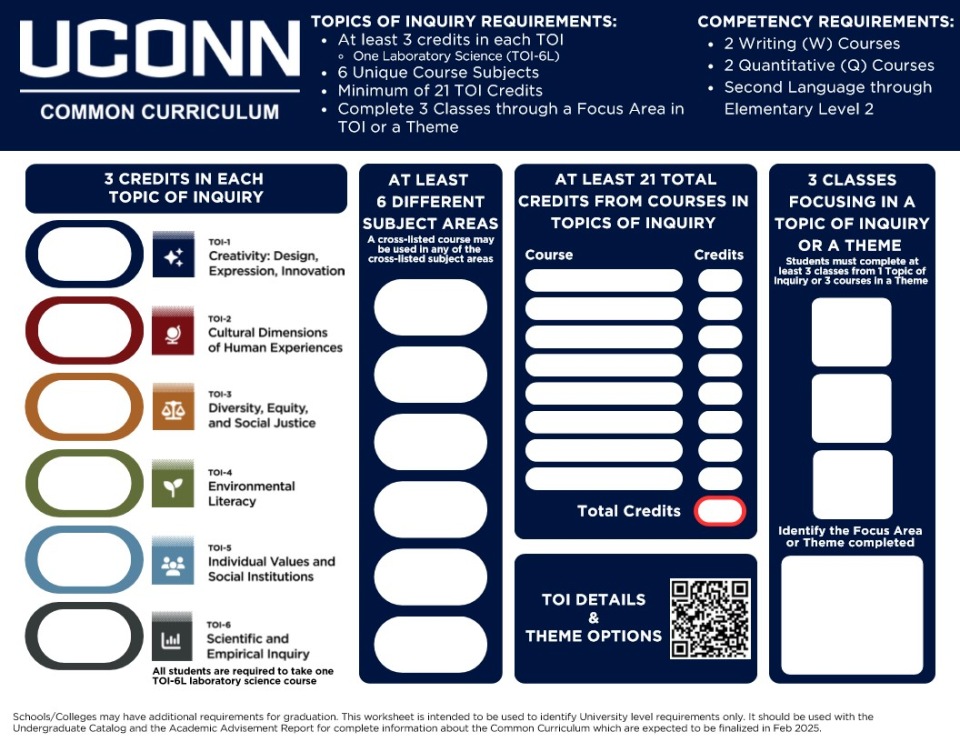 Summer 2025 and Beyond
Advisement Report Text Changes
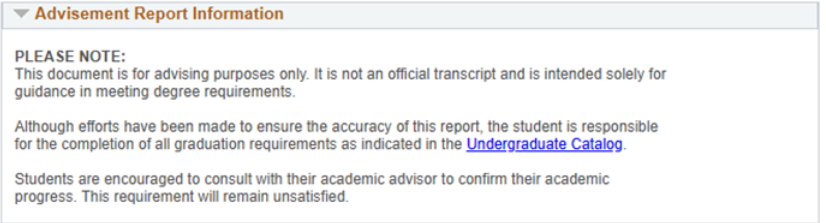 CIM Goes Live 
 - CAR & GPAR Replacement
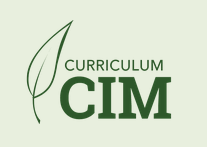 Questions?
degreeaudit@uconn.edu